العُلوم الوحدة الرابعة: الأرضُ والفضاءُ والغلافُ الجوّي
الفصل الرابع: الصوتُ والضوءُ والحرارةُالدرس الأول: الصوتُ وانتشارُه وتطبيقاتُه
ستكون في نهاية الدرس قادرا على أن:
تُعرِّفَ الصوتَ.
تُفسِّرَ كيف ينتشرُ الصوتُ.
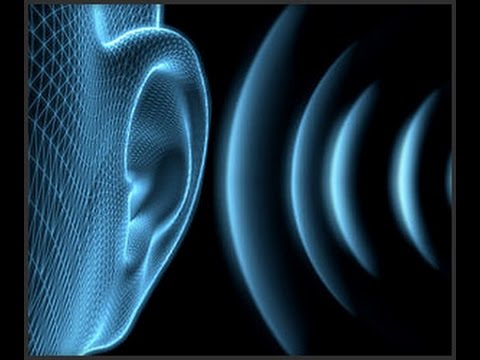 الصوتُ
هو أمواجٌ تنتشِرُ في الأوساطِ الصُّلبةِ والغازيّةِ والسّائلةِ، ولا ينتشرُ في الفراغِ.
يَتخاطبُ روّادُ الفضاءِ المتجاورونَ بواسطةِ أجهزةِ الاتّصالِ أو بالإشارة، بسببِ الفراغِ في الفضاءِ.
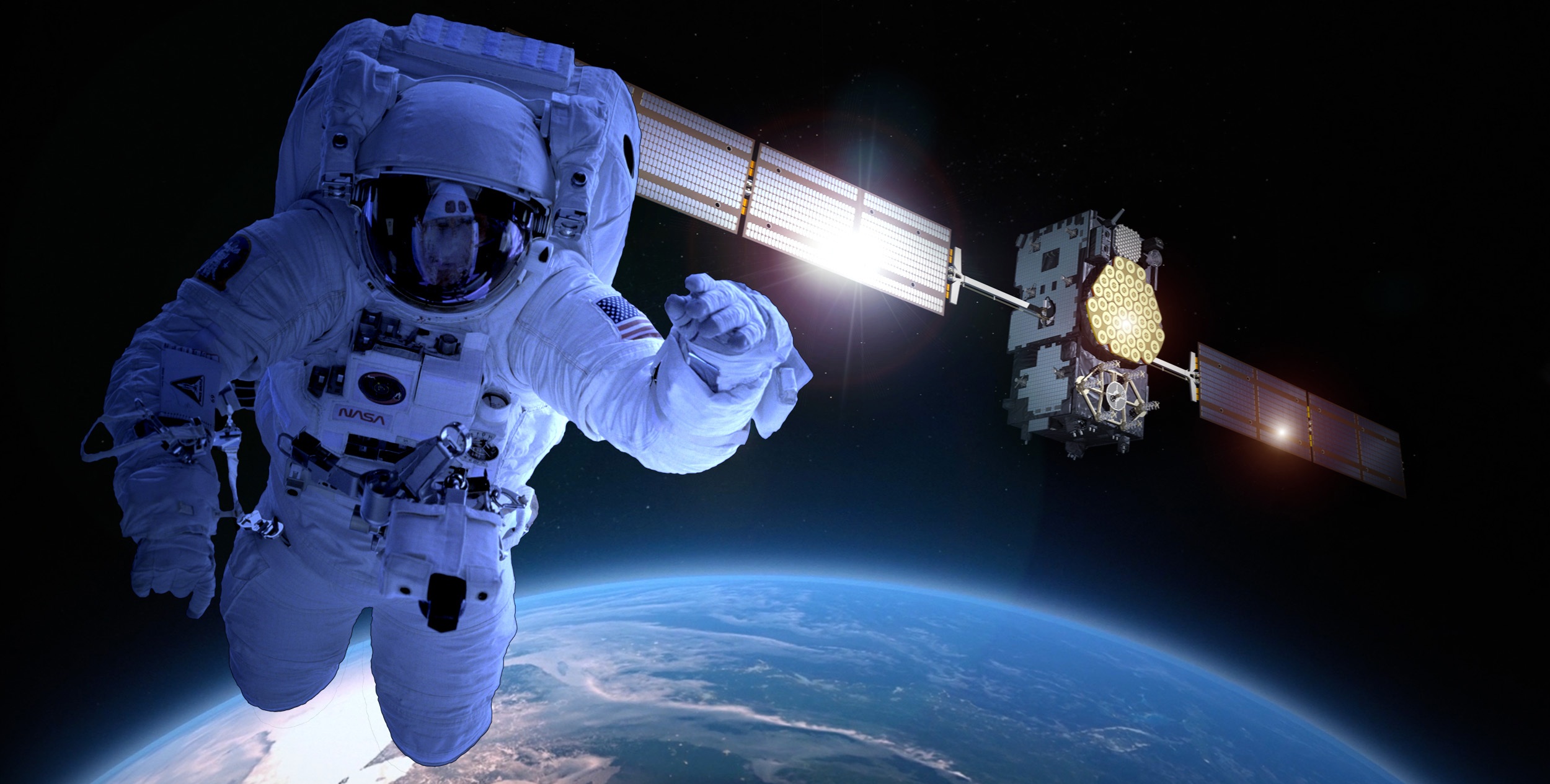 كيفَ يَنتُجُ الصوتُ؟
يَنتُجُ الصوتُ عن اهتزازِ الأجسامِ.
تختلفُ الأصواتُ باختلافِ الأجسامِ المُهتزَّةِ
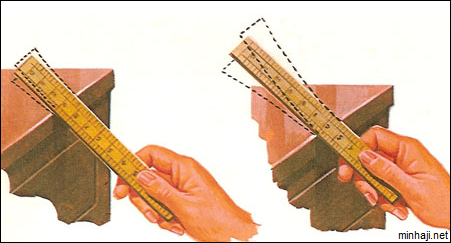 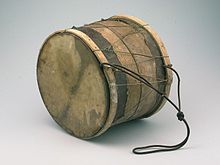 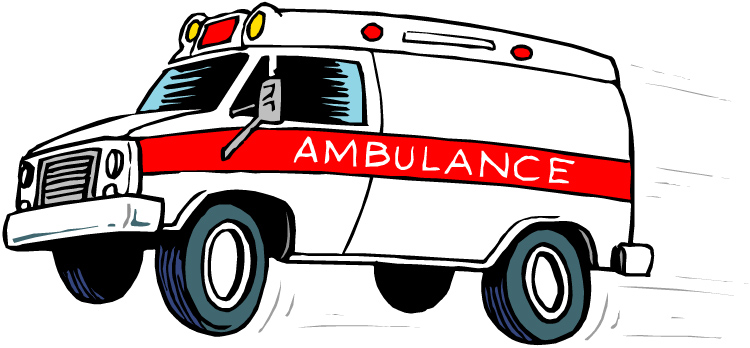 تطبيقات الصوت
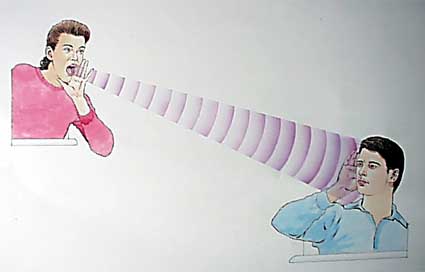 كلُّ إنسانٍ له صوتٌ يختلفُ عن صوتِ غيرِه.

كلُّ نوعٍ من الحيواناتِ له صوتٌ يختلفُ عن النوعِ الآخرِ.


للأجسامِ أصواتٌ مختلفةٌ
 حسبَ طبيعتِها.
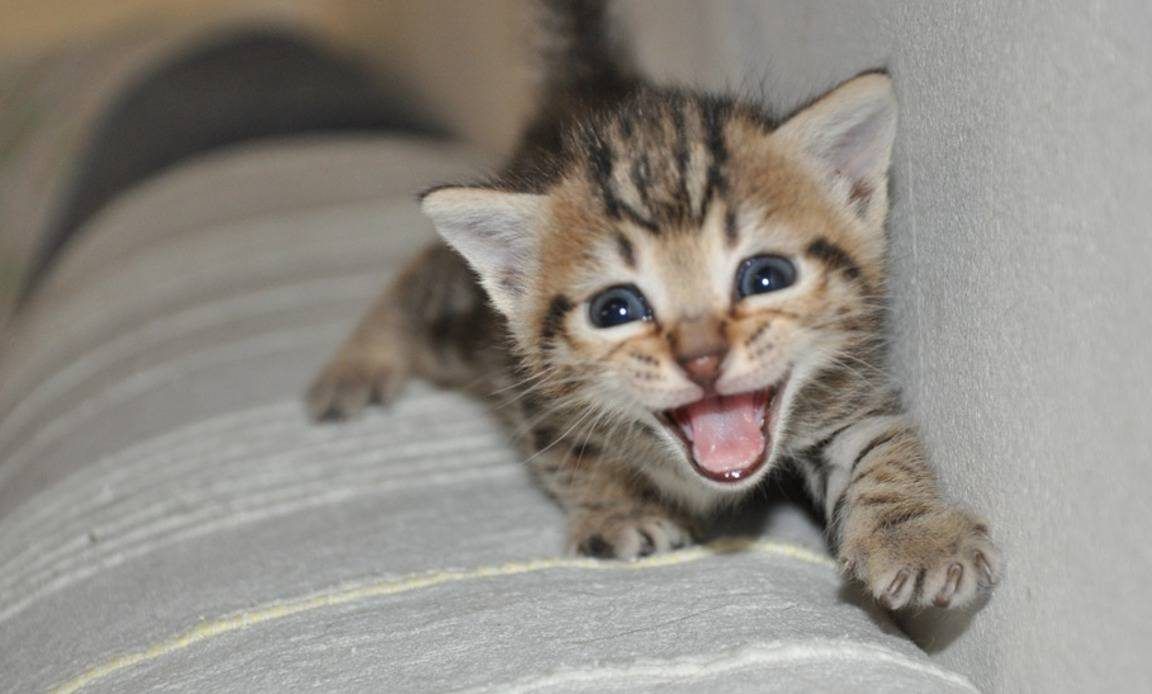 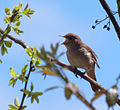 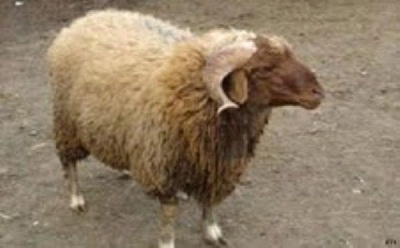